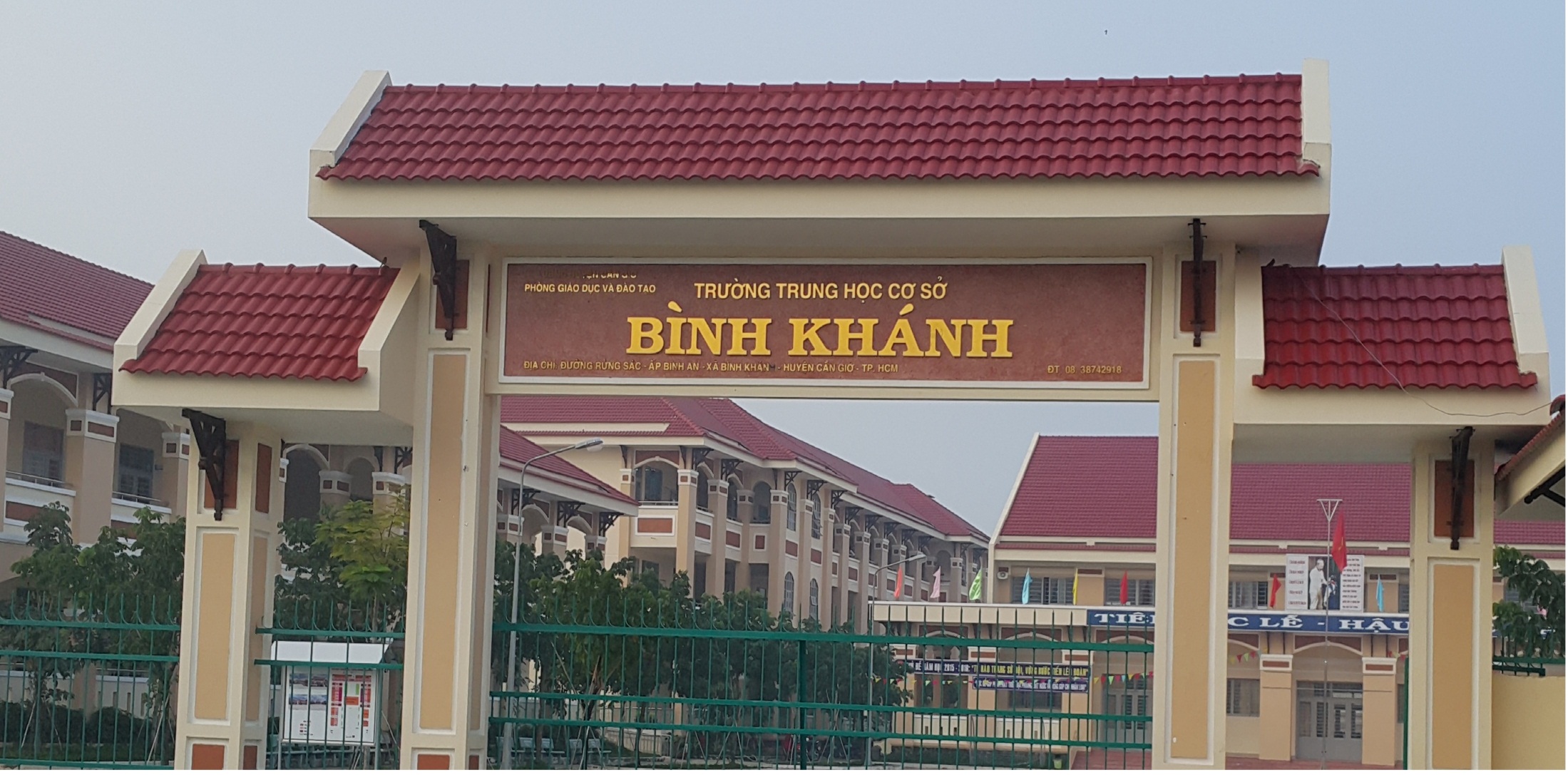 CHÀO CÁC EM HỌC SINH ĐẾN VỚI BÀI HỌC GDCD LỚP 8
GIÁO VIÊN :TRẦN TÚY THUẬN
Bài 11LAO ĐỘNG TỰ GIÁC VÀ SÁNG TẠO
I. Đặt vấn đề (Học sinh đọc sách giáo khoa)
II. Nội dung bài học.
1. Thế nào là lao động tự giác và sáng tạo?
Thế nào là lao động tự giác?
Lao động tự giác là chủ động làm việc không đợi ai nhắc nhở, không do áp lực bên ngoài.
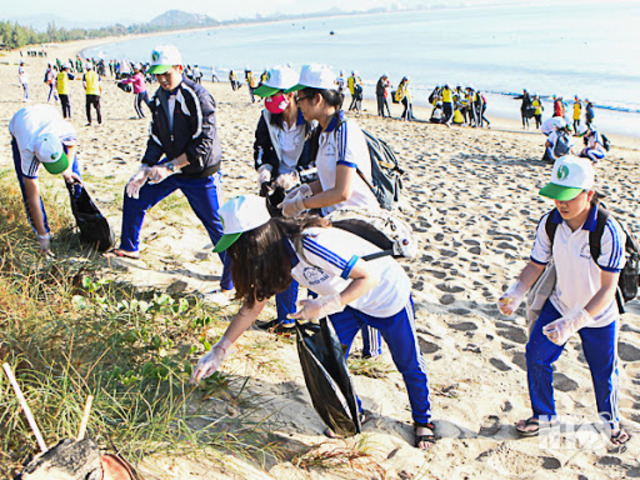 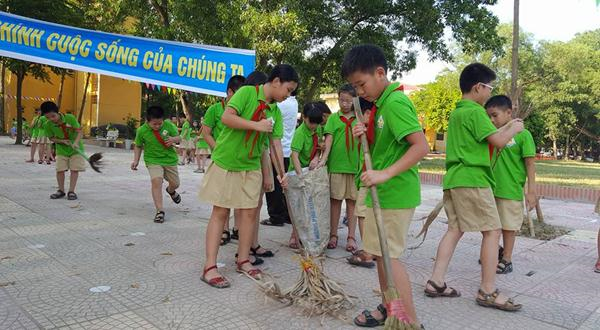 Thế nào là lao động sáng tạo?
Lao động sáng tạo là trong quá trình lao động  luôn suy nghĩ, cải tiến để tìm tòi cái mới, tìm ra cách giải quyết tối ưu nhằm không ngừng nâng cao chất lượng, hiệu quả lao động.
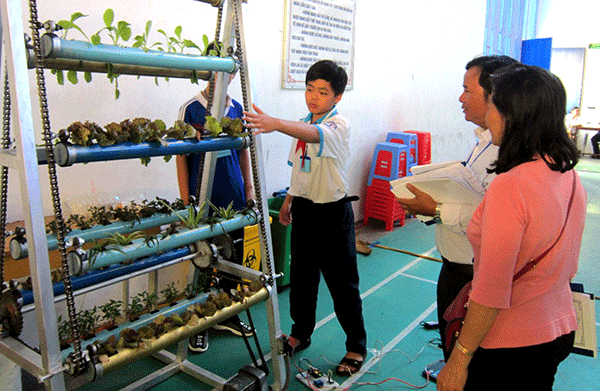 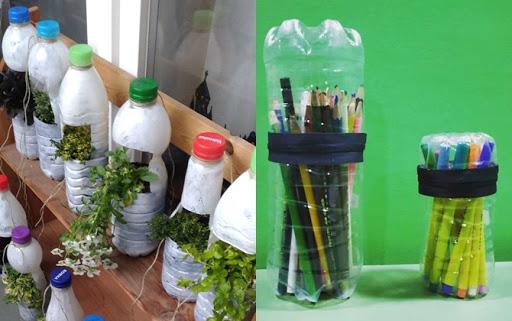 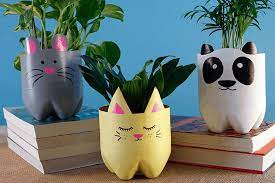 2. Biểu hiện của lao động tự giác và sáng tạo.
- Tự giác trong mọi công việc;suy nghĩ để tìm ra những cách giải quyết những tình huống khác nhau trong công việc;- Biết tìm tòi để cải tiến quá trình làm việc, công cụ lao động;- Có kế hoạch làm việc và nghiên cứu hợp lí;
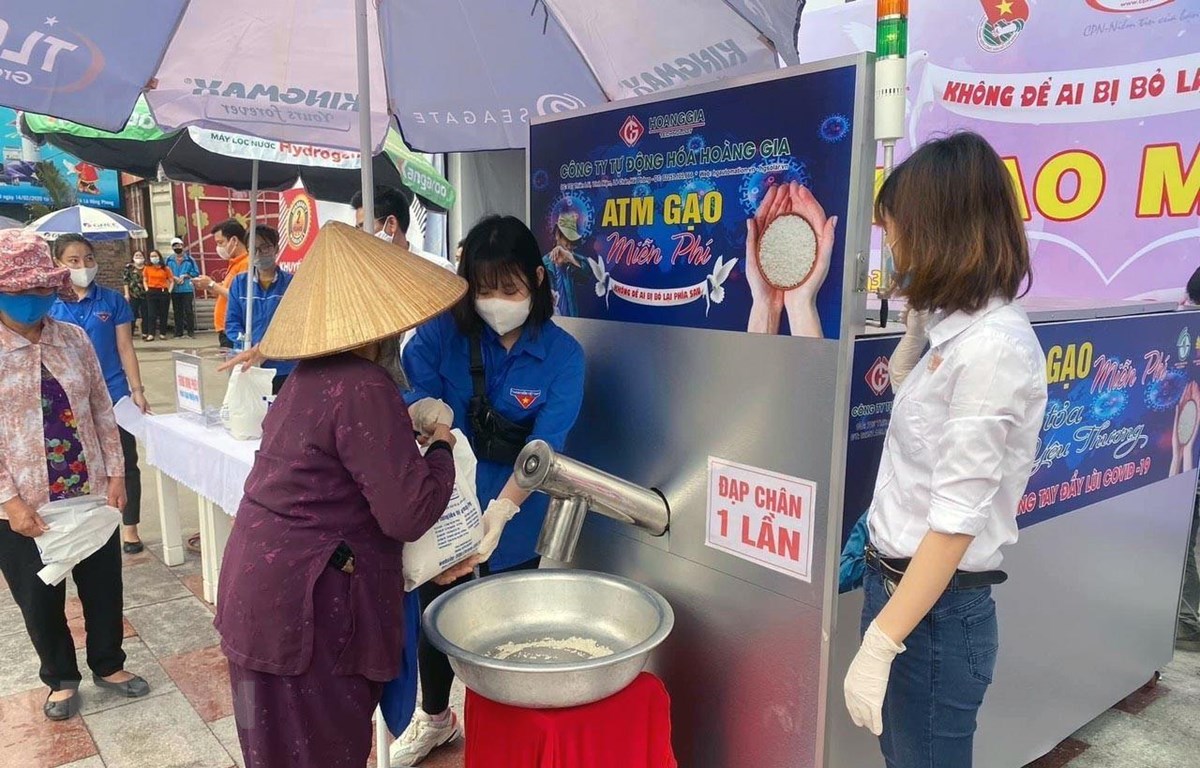 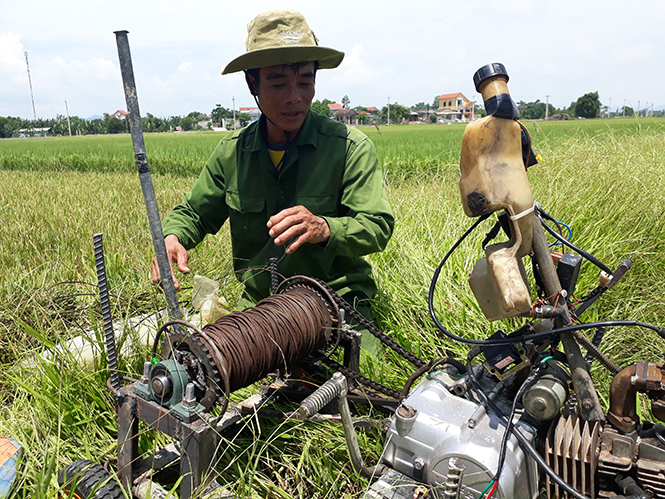 3. Ý nghĩa của lao động tự giác và sáng tạo.
Giúp ta mau tiến bộ, nâng cao năng suất và chất lượng lao động, phát triển nhân cách; thúc đẩy sự phát triển xã hội.
4. Học sinh cần rèn luyện lao động tự giác và sáng tạo trong học tập.
-Tự học bài, làm bài; đổi mới phương pháp học tập; -Luôn suy nghĩ tìm ra những cách giải bài tập, giải quyết vấn đề khác nhau;
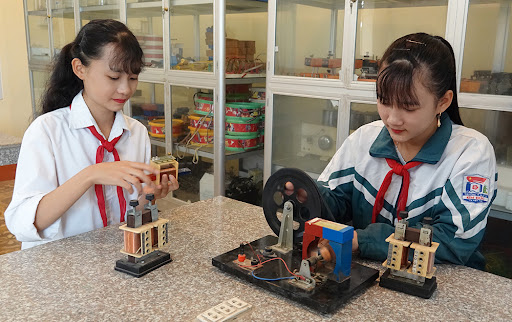 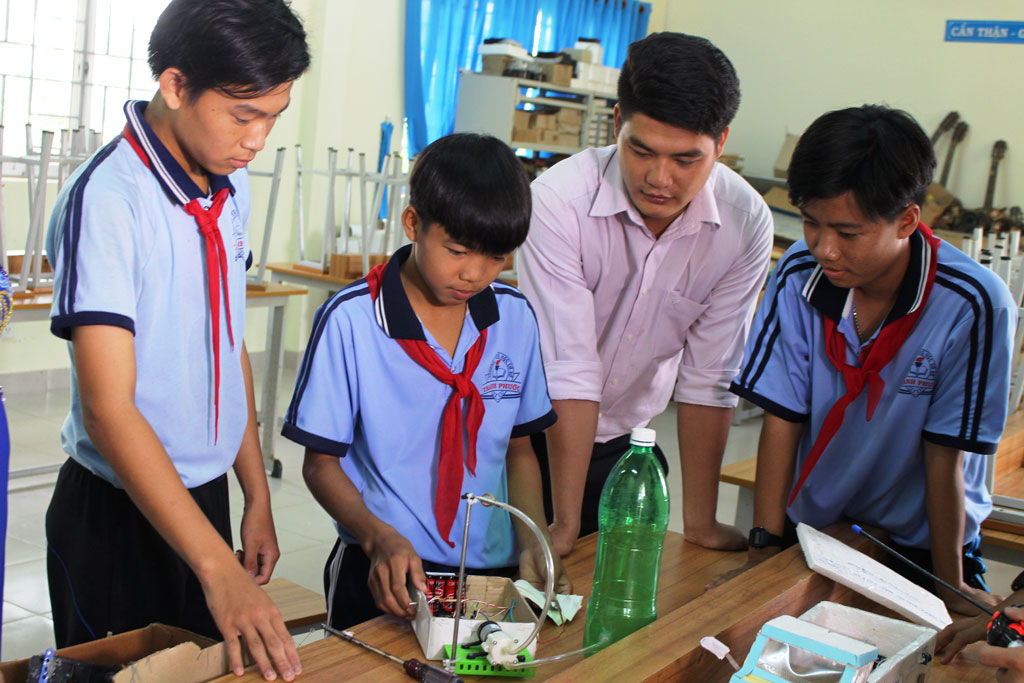 III.Bài tập
Dặn dò:Hãy sử dụng những vật dụng bất kỳ để tạo ra một sản phẩm và nêu công dụng của sản phẩm đó.